Оценка стоимости базовой конфигурации проекта комплекса NICA
В.В. Морозов
Координационный комитет
04 марта, 2025
March 04, 2025
V. Morozov, CC NICA
1
Стоимость проекта комплекса NICA
Текущая стоимость проекта комплекса NICA в размере 32 100 млн. рублей определена протоколом №6 заседания Наблюдательного Совета от 15 марта 2021 года
Итого 32 100
March 04, 2025
V. Morozov, CC NICA
2
Основные причины изменения стоимости проекта комплекса NICA
Технологические условия
- Соблюдение конкурентоспособности установки на мировом уровне, соответствие мировым стандартам
- Новые проектные и технические решения технологического оборудования (международные экспертизы)
- Новые проектные и технические решения инженерного оборудования и капитального строительства
Экономические условия
- Пандемия 2019
- Геополитическая напряженность
- Рост стоимости наукоемкого оборудования
- Сильная волатильность и девальвация рубля по отношению к мировым валютам
- Высокие инфляционные показатели
- Перестройка производственно-логистических цепочек
- Санкционные ограничения
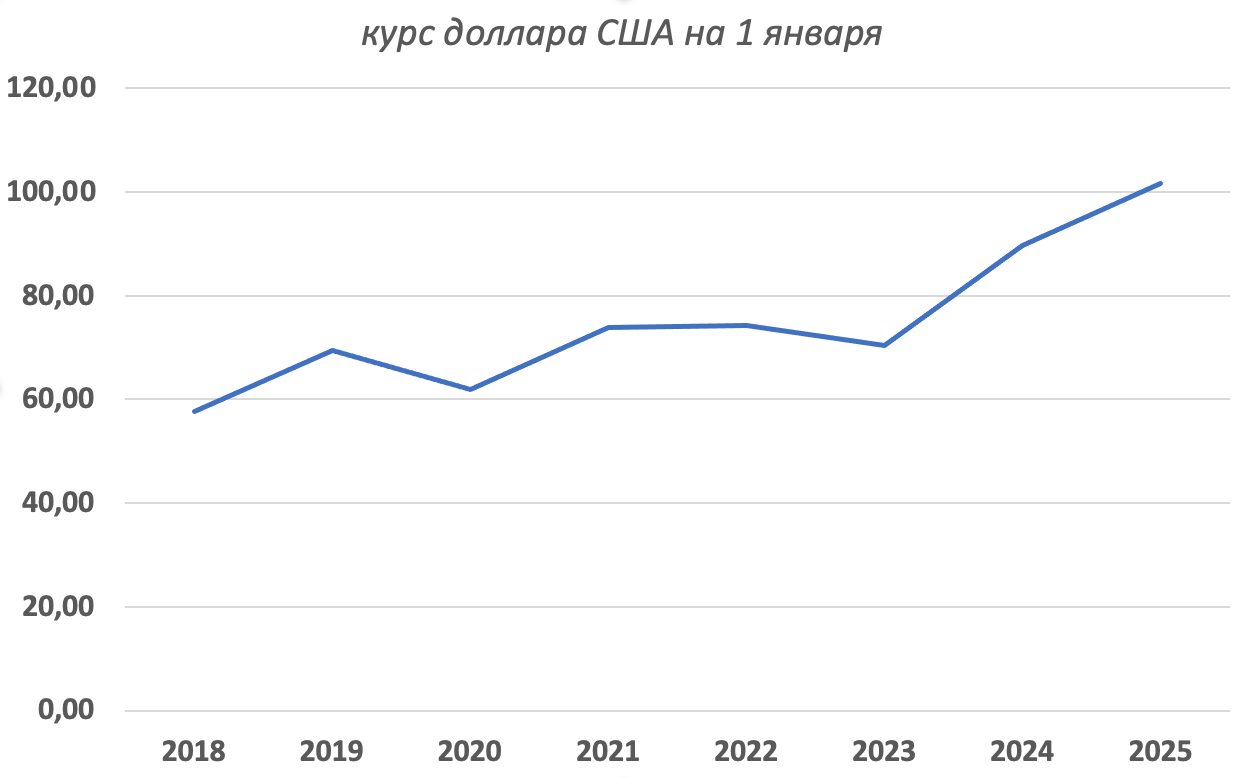 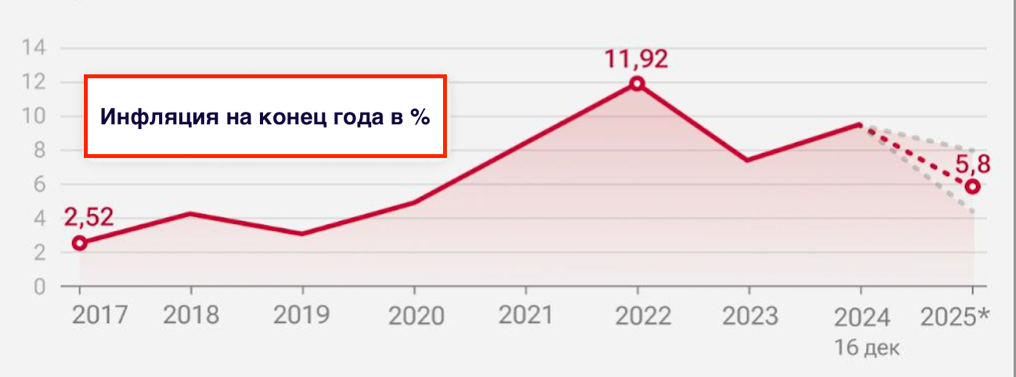 March 04, 2025
V. Morozov, CC NICA
3
Основные причины изменения стоимости проекта комплекса NICA (яркие примеры контрактов и текущих закупок)
March 04, 2025
V. Morozov, CC NICA
4
Прогноз индексов цен производителей и индексов-дефляторов по видам экономической деятельноcти с 2018 года до 2024 года
До 30% контрактов и самостоятельных счетов до порогового значения
March 04, 2025
V. Morozov, CC NICA
5
Создание ускорительного комплекса, включающего бустерный синхротрон и коллайдер
Причины увеличения стоимости договора подсистем:

- Финансовые потери и замена с существенным удорожанием оборудования по контракту с Sigma Phi  более чем на 500 млн. рублей.

- Увеличение стоимости оборудования элементов коллимации пучка Коллайдера, автоматизированной системы диагностики пучка Коллайдера (АСУ), магнитно-криостатной системы Коллайдера на сумму более 70 млн. рублей.

Наряду с этим, Дирекцией проекта принято решение:
Сократить часть технологического оборудования ускорительного комплекса и снизить требования к необходимой продукции, учитывая минимальную достаточность уже введенных в эксплуатацию систем для осуществления начальной части программы пуско-наладочных работ комплекса, вводу в эксплуатацию главных его установок и доведения их до проектных параметров, заложенных в базовую конфигурацию проекта
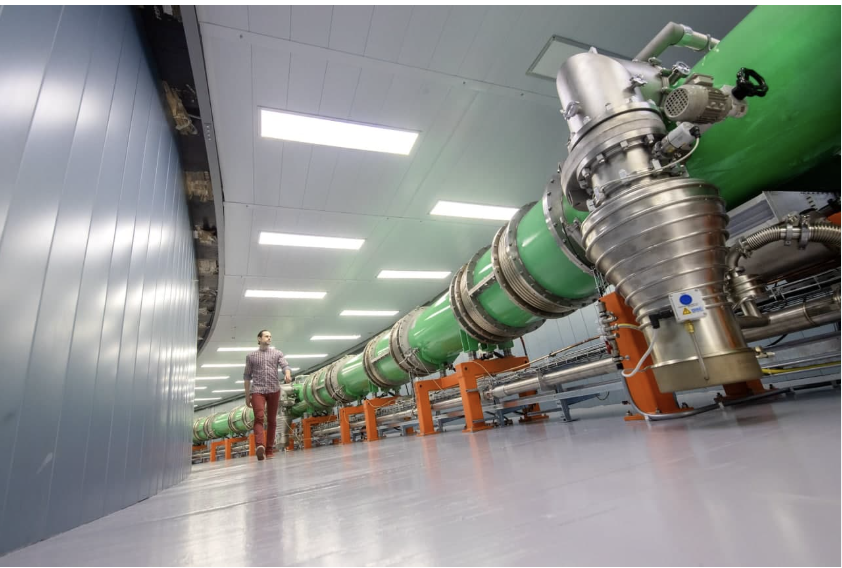 Увеличение стоимости подсистемы более чем на 230 млн. рублей
March 04, 2025
V. Morozov, CC NICA
6
Создание экспериментальных установок (MPD, BM@N, SPD)
Причины увеличения стоимости договора подсистем:

- Финансовые потери и замена с существенным удорожанием оборудования по контракту с ASG на российских поставщиков (более чем 35 млн. рублей)
- Замена услуг ЦЕРН по измерению магнитного поля на российского поставщика – ИЯФ СО РАН (более 20 млн. рублей)
- Существенное удорожание микроэлектроники (некоторые позиции до 240%)
- Замена с существенным удорожанием оборудования компании Siemens для системы охлаждения TPC и ECAL на отечественных поставщиков и компании Республики Беларусь (более чем 50 млн. рублей)
- Изготовление модулей ECAL ОИЯИ. Изначально планировалось получить указанные модули по соглашению с Министерством науки и технологий КНР (более чем 250 млн. рублей)
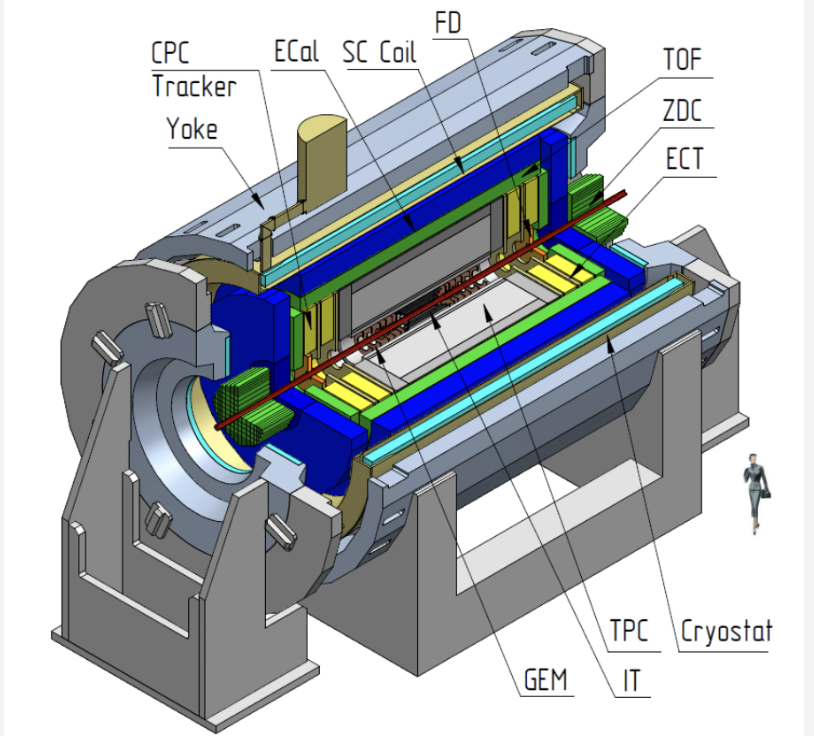 Увеличение стоимости подсистемы более чем на 380 млн. рублей
March 04, 2025
V. Morozov, CC NICA
7
Здание 17
Договор цессии о переуступке прав и передачи обязанностей новому генеральному подрядчику ООО ТЭС согласовано заседанием Наблюдательного совета (протокол №9 от 28.06.2023 г.) и одобрено решением мартовской сессии КПП ОИЯИ в 2024 году.
Цена Договора на момент подписания 01.03.2024 Соглашения об уступке прав и
обязанностей по Договору генерального подряда между ОИЯИ, АО «ШТРАБАГ» и ООО «ТЭС»
составляла 7 818 млн. руб.
Общая стоимость Договора генерального подряда в редакции Дополнительного
соглашения № 13 от 25.12.24 составляет 8 539 млн. руб.
Причины увеличения стоимости договора генерального подряда:

- Ранее неучтенные работы
- Новые проектные решения
- Новые технические или временные решения
- Удорожание строительных материалов, оборудования и работ
- Расходы на содержание строительной площадки и персонала в связи с продлением срока строительства
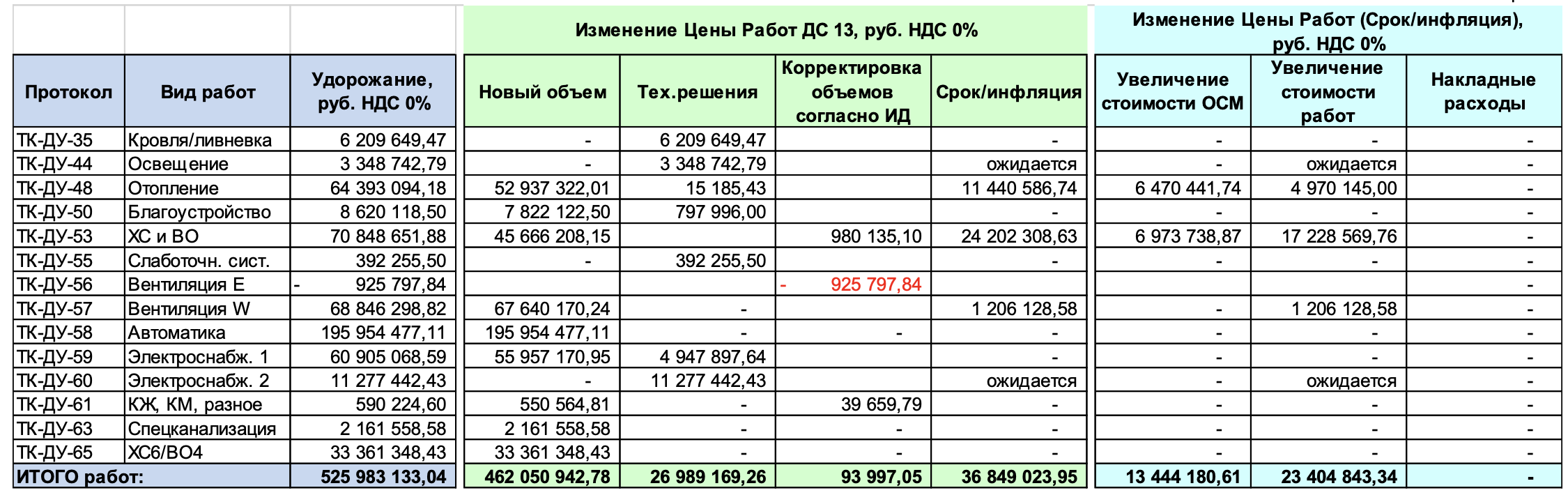 March 04, 2025
V. Morozov, CC NICA
8
Центр NICA
Предварительная сметная стоимость проекта Центр NICA, рассчитанная генеральным проектировщиком “Спецатомсервис” по аналогичным проектам = 2 018 млн. руб.
Причины сдвига сроков проектирования сооружения Центр NICA – необходимость в определенности в количестве пользователей:

- Постоянное формирование международных коллабораций (MPD, BM@n, ARIADNA)
- Развитие инфраструктуру ОИЯИ (планируемое строительства кондоминимума в Ратмино)
- Оптимизация офисного пространства площадки ЛФВЭ
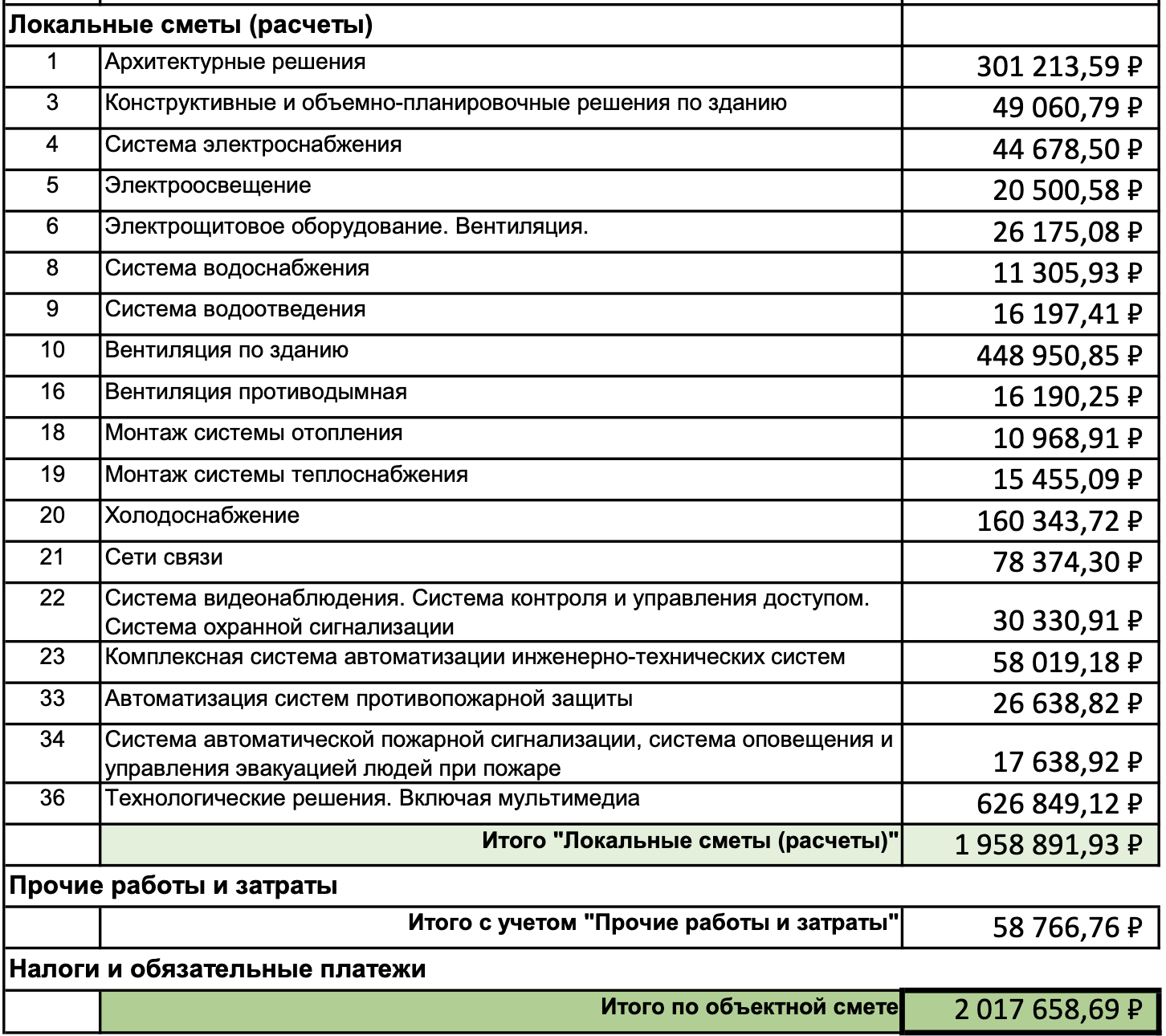 1 138,8 млн. руб. – Стоимость Центр NICA в соответствии с Протоколом №3 от 21.02.2019 г.
2 004,0 млн. руб. – Пересчет стоимости СМР Центр NICA в соответствии с индексами пересчета стоимости СМР Московской области из 1 квартала 2019 год в 1 квартал 2025 года
March 04, 2025
V. Morozov, CC NICA
9
Создание компьютерного информационного комплекса
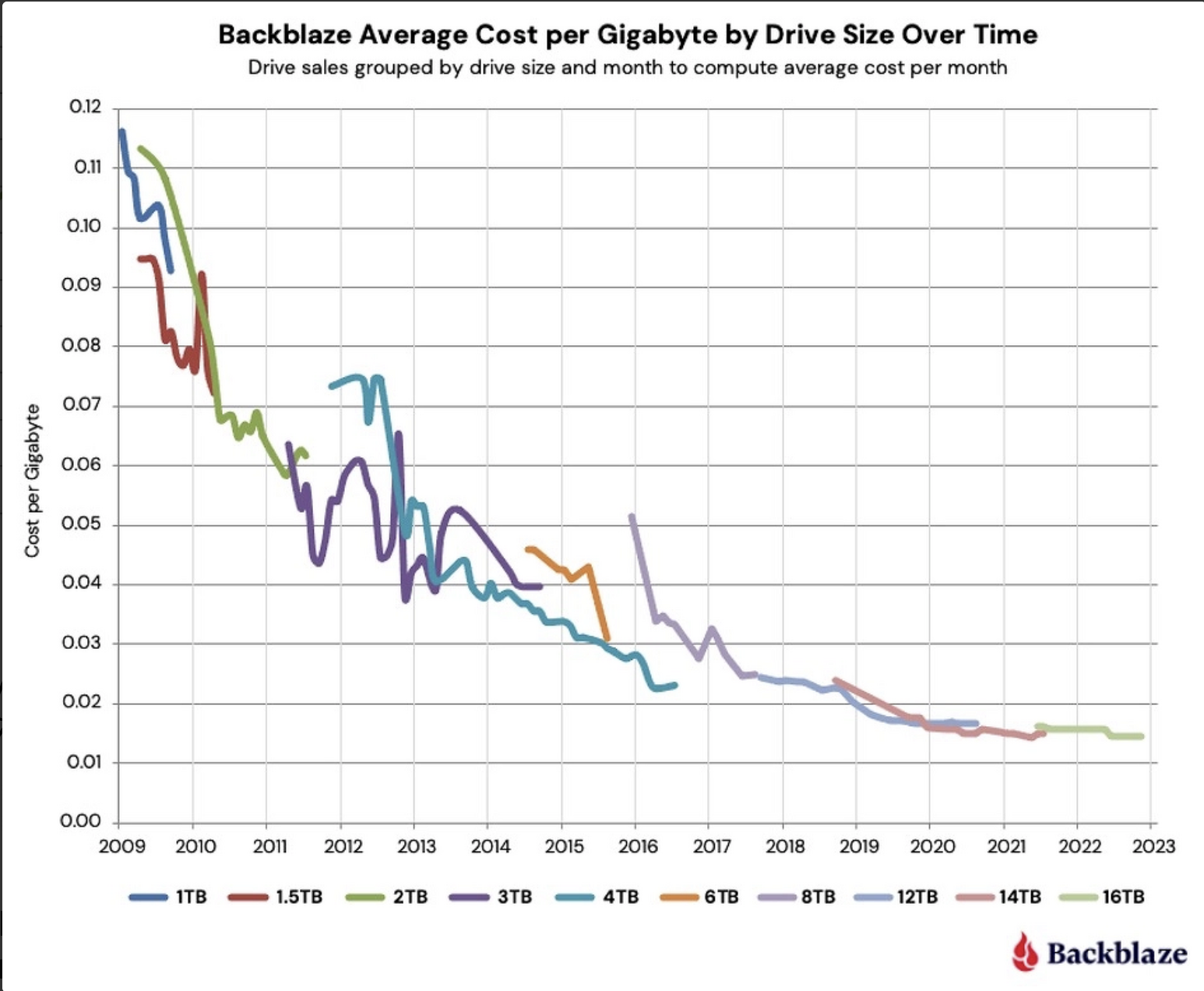 Причины экономии средств:

В связи с активным развитием технологий и переходу к более эффективным решениям существующих производителей компьютерного оборудования, удельная стоимость хранения данных и производительности процессоров в расчете на единицу продукции, существенно снизилась, что позволило реализовать объекты компьютерного кластера за существенно меньший объем финансирования в сравнении с запланированными на эти цели средствами
March 04, 2025
V. Morozov, CC NICA
10
Создание каналов и установок для прикладных и инновационных исследований
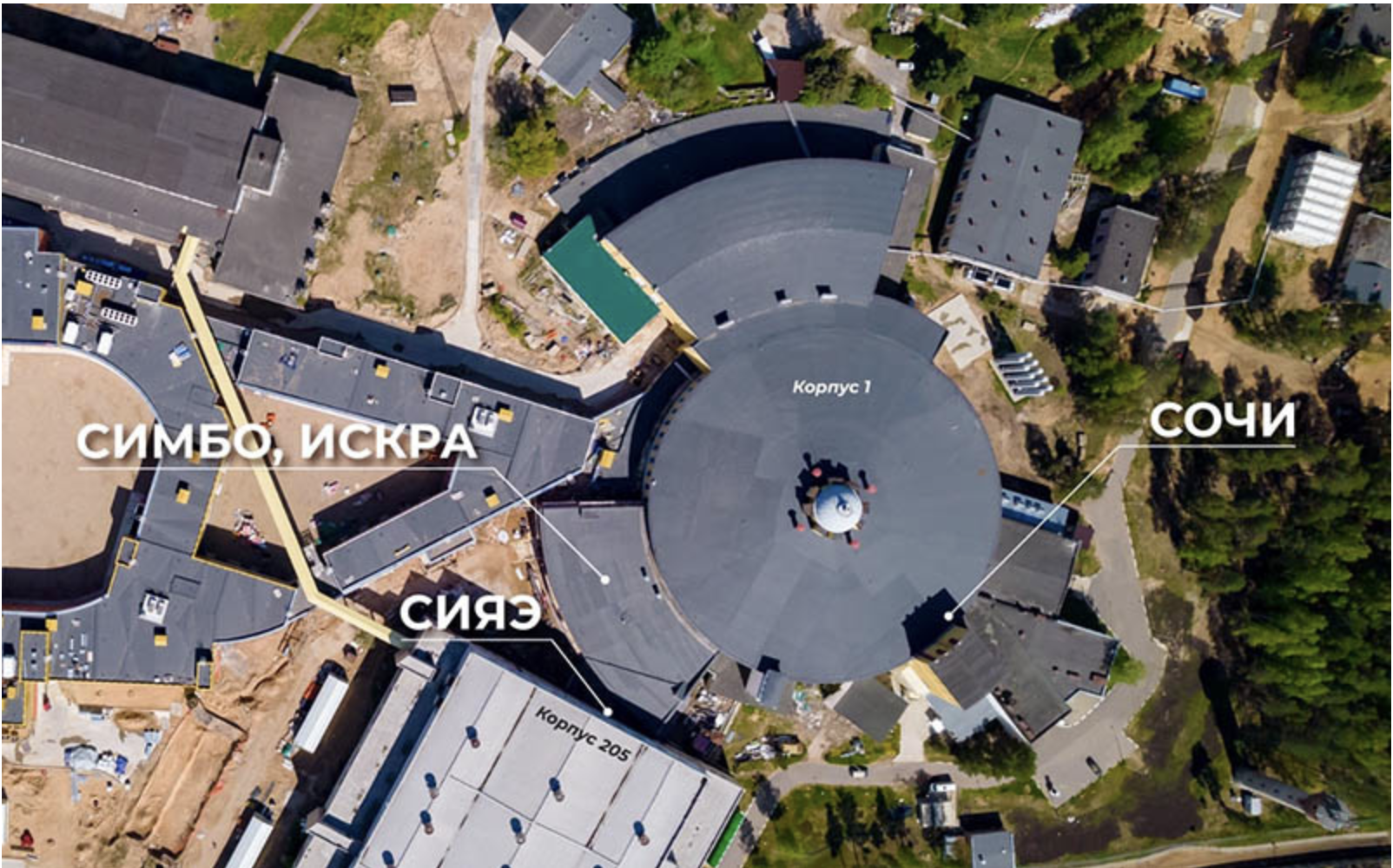 Причины экономии средств:

Оптимизация стоимости создаваемого оборудования и инженерной инфраструктуры без снижения проектных параметров вышеуказанных установок. Значимое уменьшение затрат связано с оптимизацией инженерной инфраструктуры каналов и снижением стоимости серийного оборудования, а также приобретением аналогичного оборудования у отечественных поставщиков и партнеров из КНР, взамен ушедшим с российского рынка западных производителей
March 04, 2025
V. Morozov, CC NICA
11
Актуализированная стоимость базовой конфигурации проекта комплекса NICA
March 04, 2025
V. Morozov, CC NICA
12
СПАСИБО ЗА ВНИМАНИЕ
October 25, 2024
V. Morozov, CC NICA
13
Дополнительные слайды
October 25, 2024
V. Morozov, CC NICA
14
Фактические расходы (Средства ОИЯИ + РФ)
Committed money
October 25, 2024
V. Morozov, CC NICA
Хронология изменения стоимости проекта
- 17 500 млн. руб. в ценах 2013г . Соглашение с РФ. 2016 год. 8 800 РФ, 8700 ОИЯИ
- Согласование МИНЭК РФ разработанной методики по пересчету стоимости проекта в текущие цены. 2017 год. 28 158,9 млн. руб. 14 400 РФ, 13 758,9 ОИЯИ
- Решение ФК и КПП ОИЯИ об увеличении стоимости проекта с учетом пересчета стоимости в текущие цены. 2017 год. Увеличение финансирования со стороны ОИЯИ
- 28 158,9 млн. руб. в текущих ценах. Решение Наблюдательного совета           (протокол №3). 2019 год. 14 400 РФ (+5600), 13 758,9 ОИЯИ (+5058,9)
- Включение проекта NICA в Национальный проект “НАУКА” с финансированием в размере 5 600 млн. рублей.
- 32 100 млн. руб. Решение Наблюдательного совета (протокол №3). 2021 год.                14 400 РФ, 17 700 ОИЯИ (+3941,1)
October 25, 2024
V. Morozov, CC NICA
16